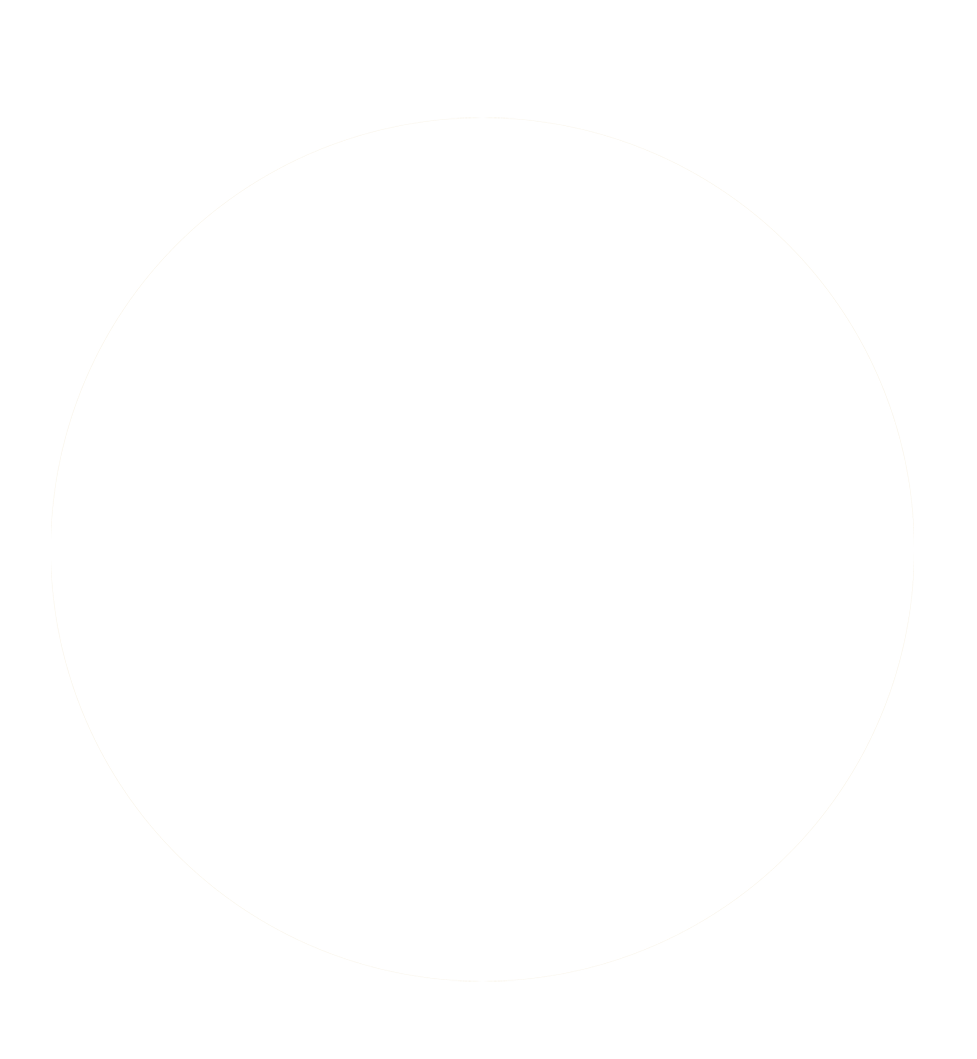 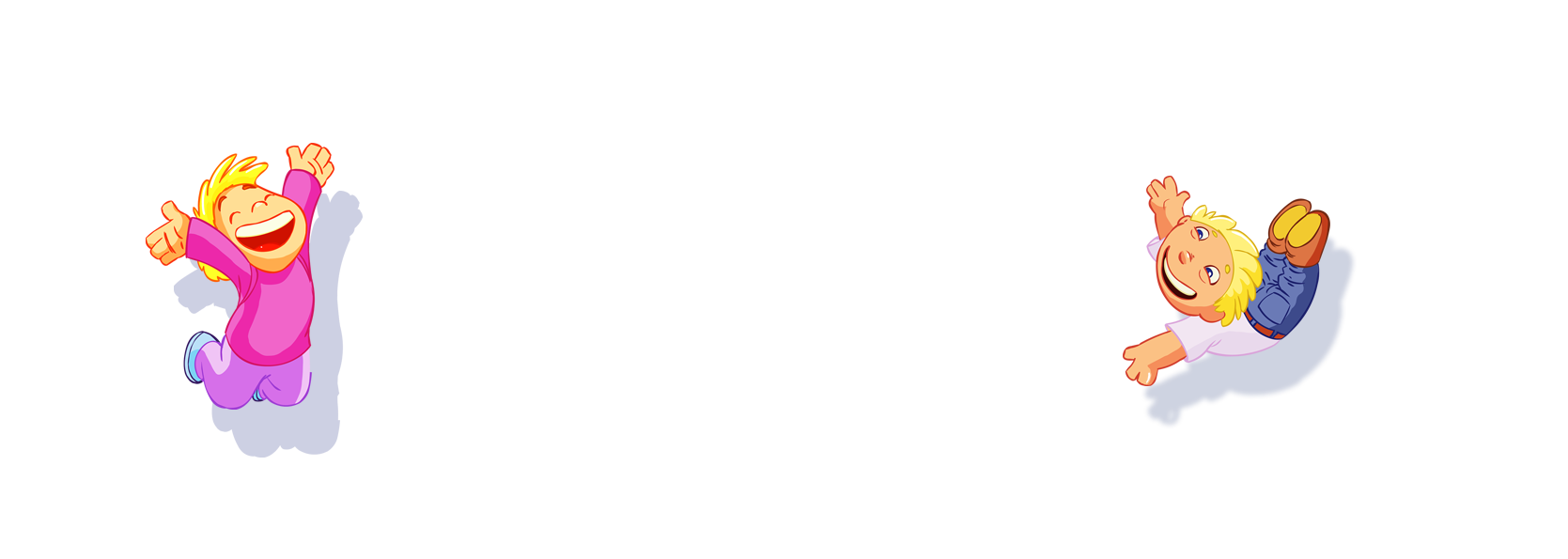 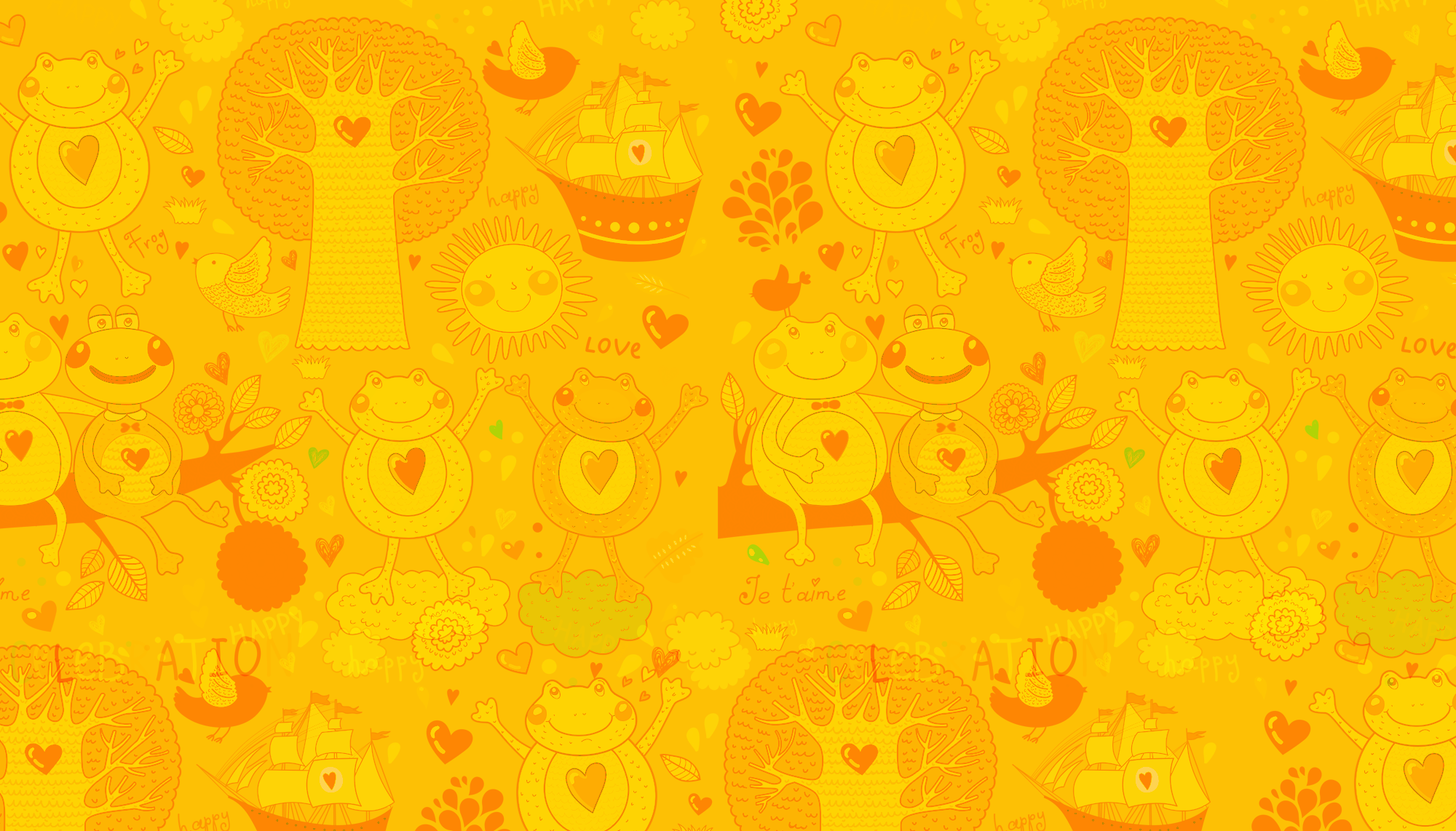 PHÒNG GD & ĐT ĐẠI LỘC
TRƯỜNG TIỂU HỌC VÀ THCS ĐẠI TÂN
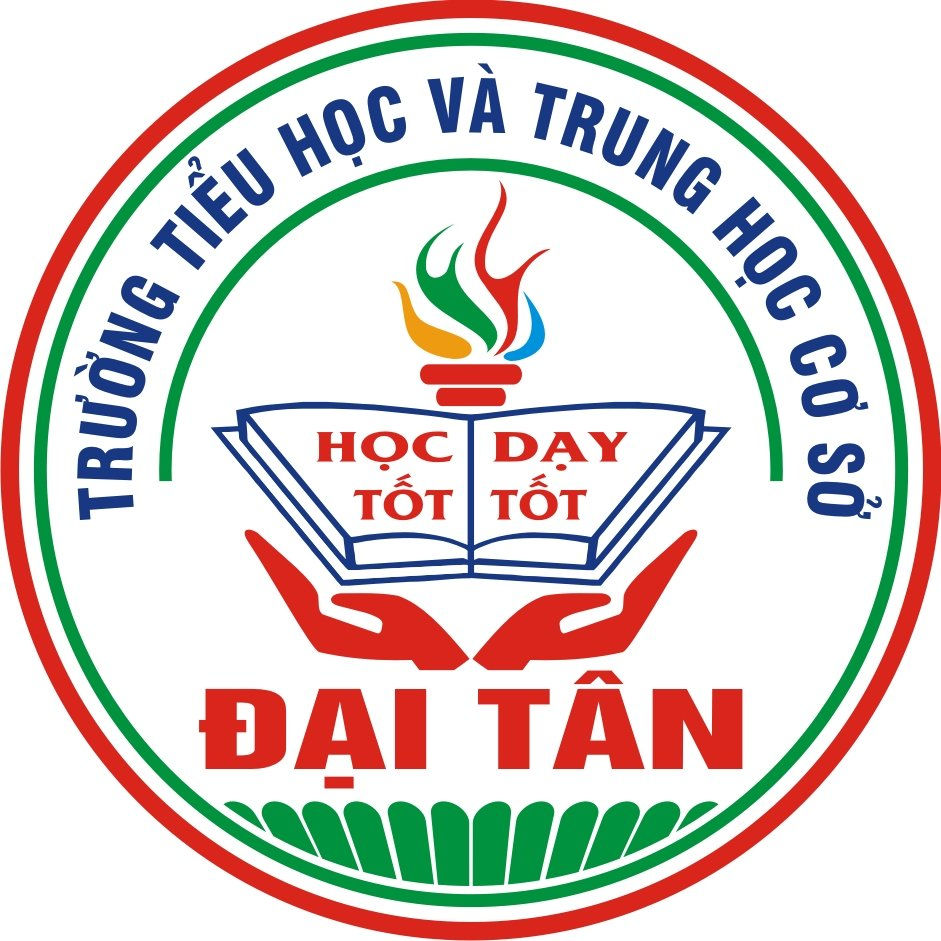 CHÀO MỪNG CÁC THẦY, CÔ GIÁO VÀ CÁC EM 
ĐẾN VỚI TIẾT HỌC
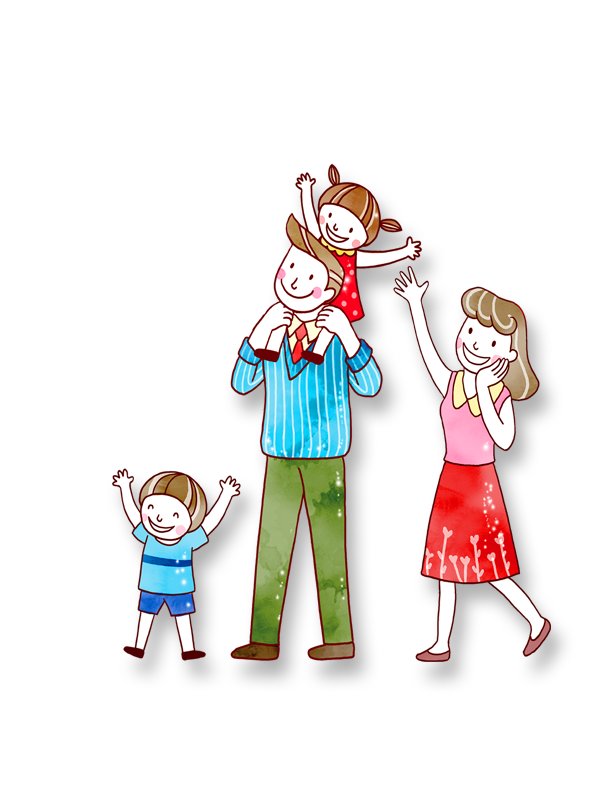 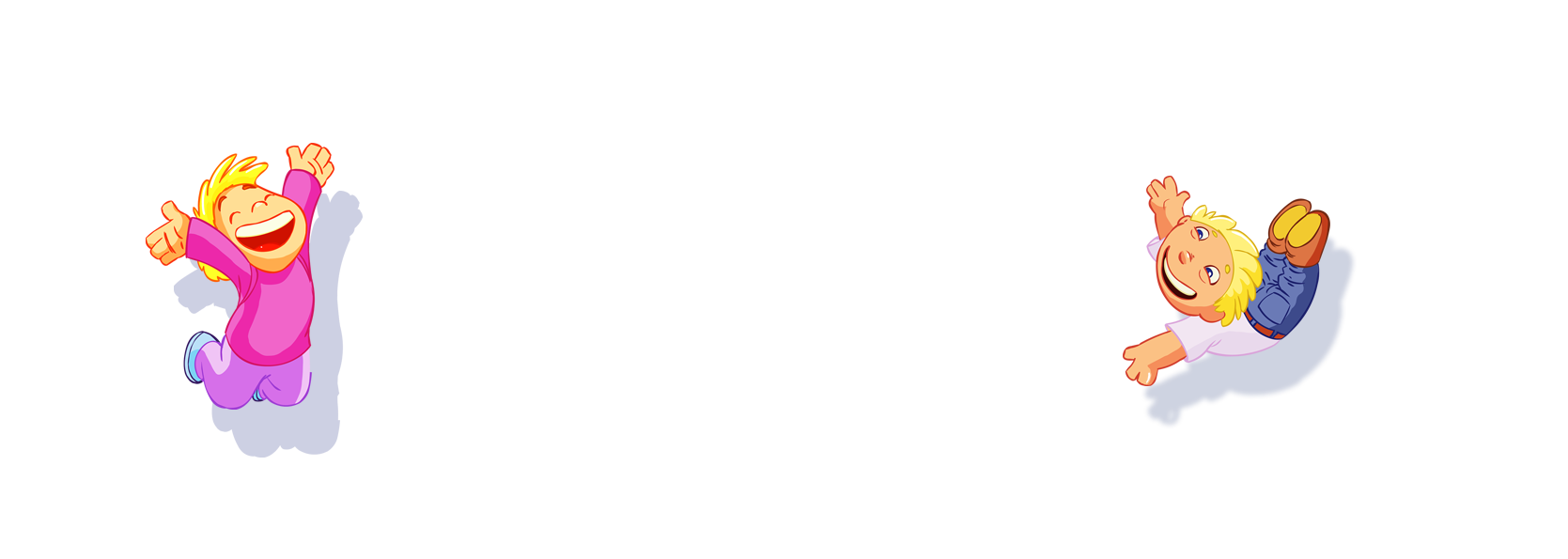 Hoạt động trải nghiệm
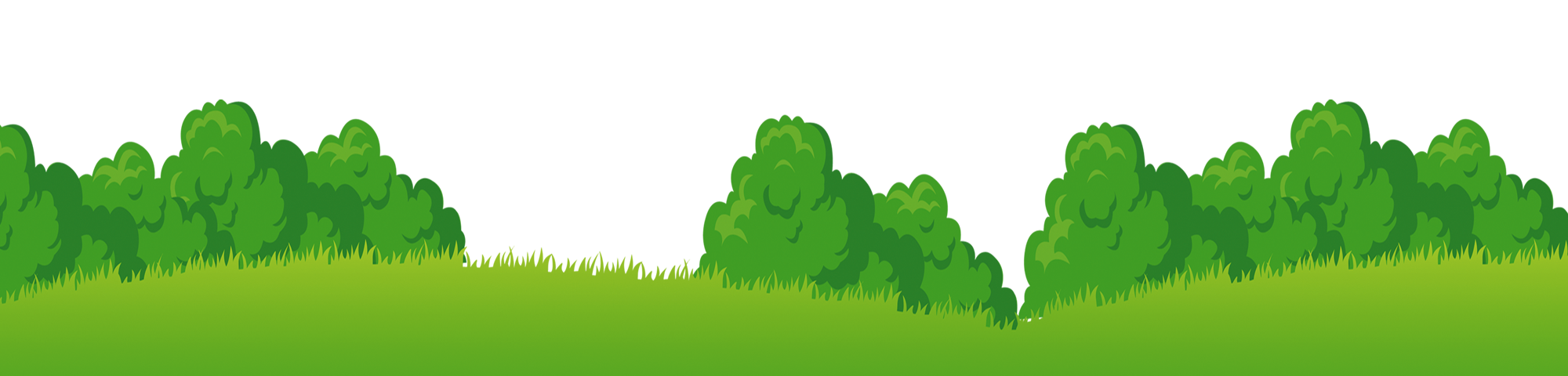 GV: Nguyễn Thị Lài
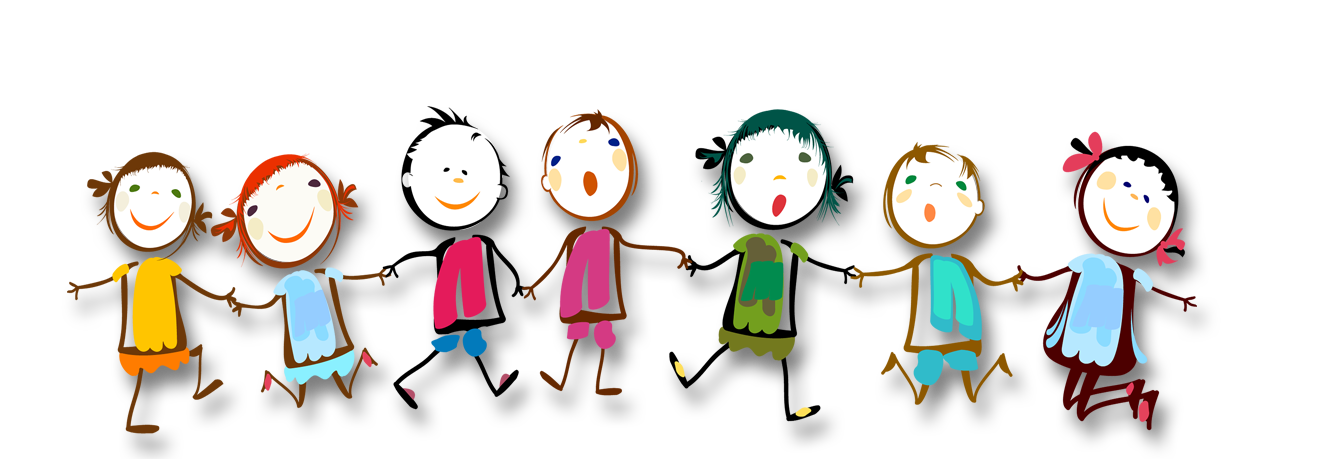 Cả lớp cùng hát bài “Cô và mẹ”
Thứ tư ngày 8 tháng 11 năm 2023
Hoạt động trải nghiệm
Thứ tư ngày 8 tháng 11 năm 2023
Hoạt động trải nghiệm
Bài 7: Kính yêu thầy cô (Tiết 1)
Khám phá
Hoạt động 1: Chia sẻ những điều thầy cô đã làm cho em hằng ngày
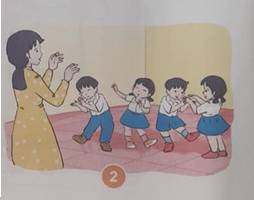 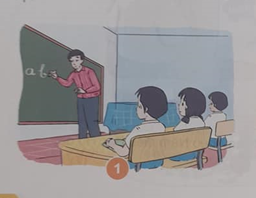 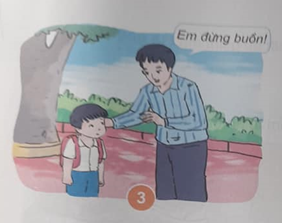 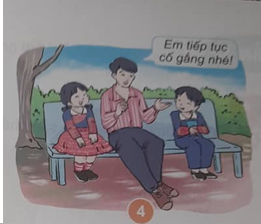 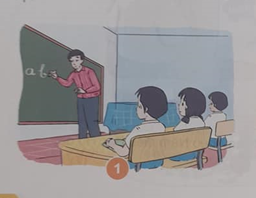 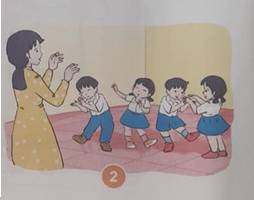 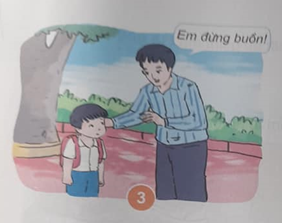 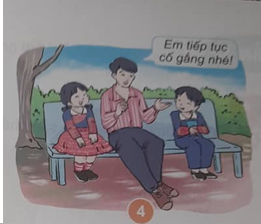 Hoạt động 1: Chia sẻ những điều thầy cô đã làm cho em hằng ngày
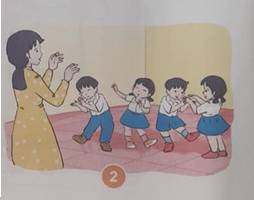 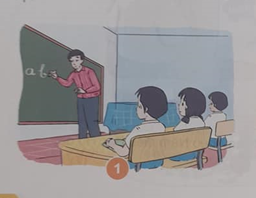 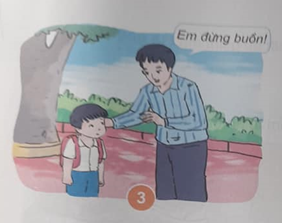 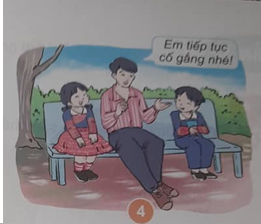 Thứ tư ngày 8 tháng 11 năm 2013
Hoạt động trải nghiệm
Bài 7: Kính yêu thầy cô
Em kể những việc thầy cô đã làm cho em hằng ngày ở lớp, trường.
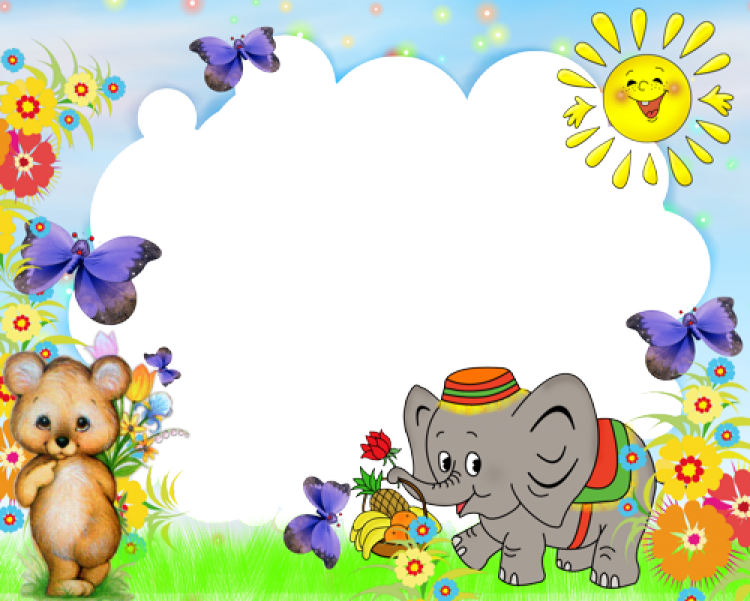 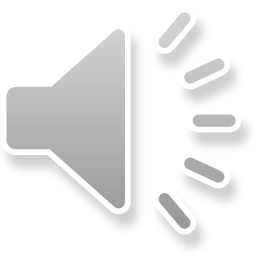 Nghỉ giữa tiết
Thứ tư ngày 8 tháng 11 năm 2023
Hoạt động trải nghiệm
Bài 7: Kính yêu thầy cô
Hoạt động 2: Nêu những việc em cần làm thể hiện lòng biết ơn kính yêu thầy cô.
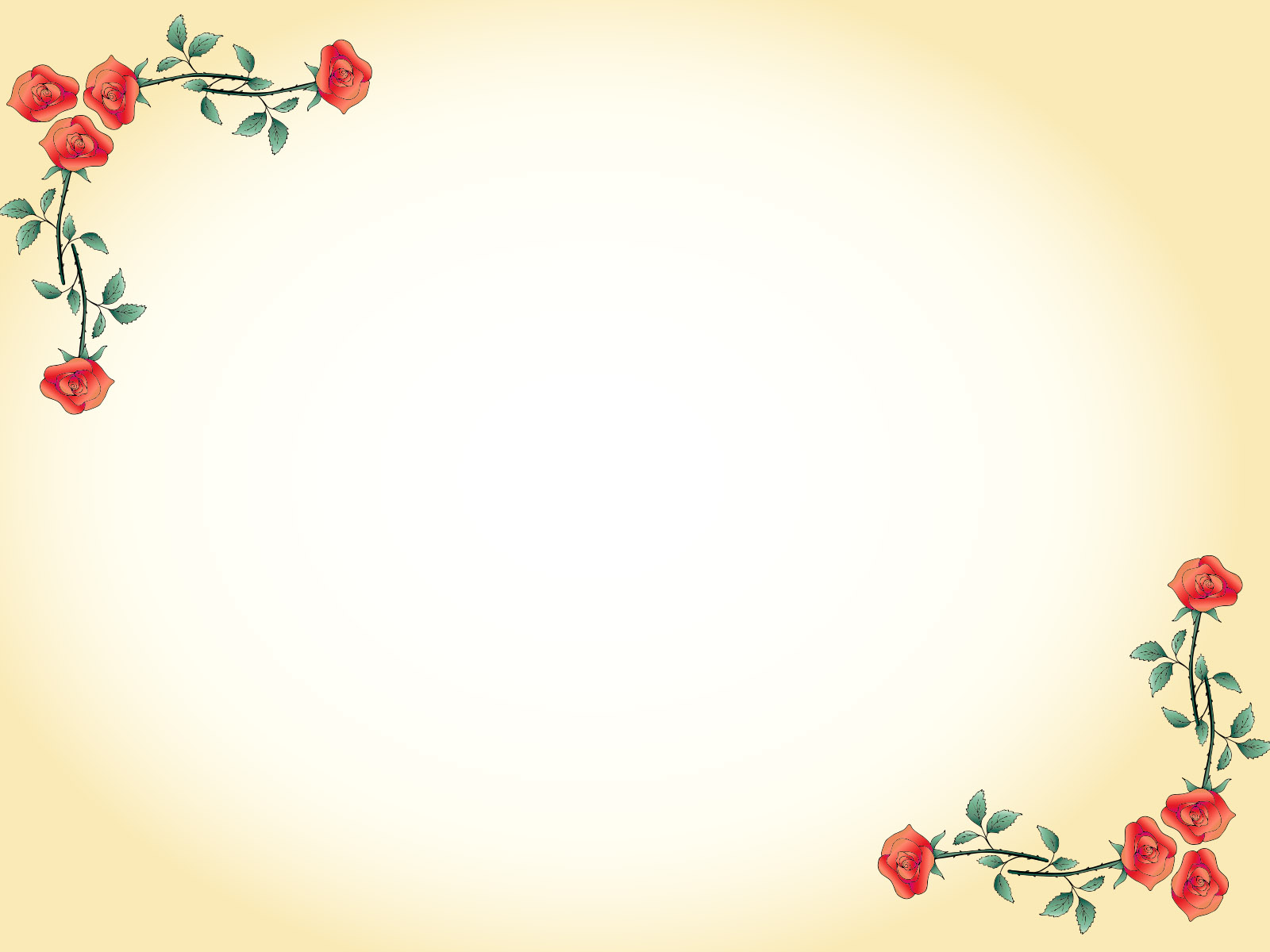 Cùng cô nghe về câu chuyện của thầy Đặng Văn Cương và cậu học trò tí hon K’ rể
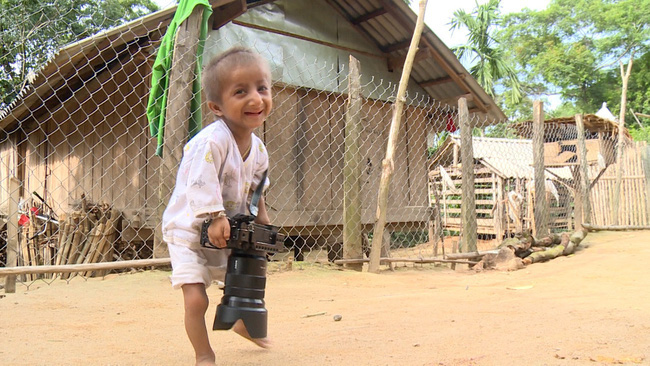 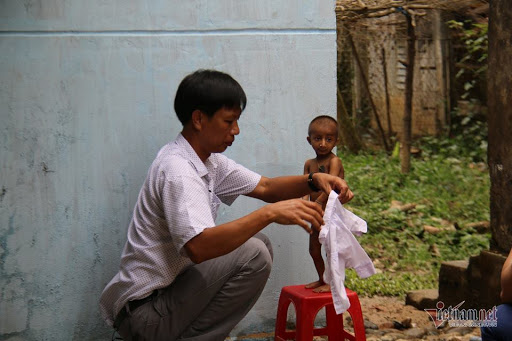 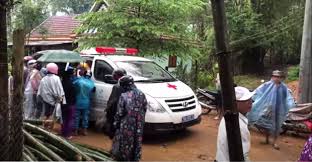 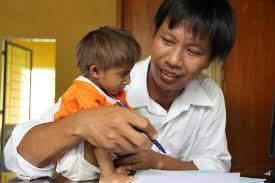 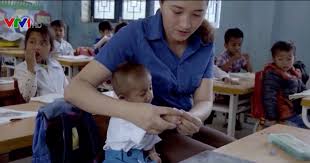 Thứ tư ngày 8 tháng 11 năm 2023
Hoạt động trải nghiệm
Bài 7: Kính yêu thầy cô
Chia sẻ, vận dụng
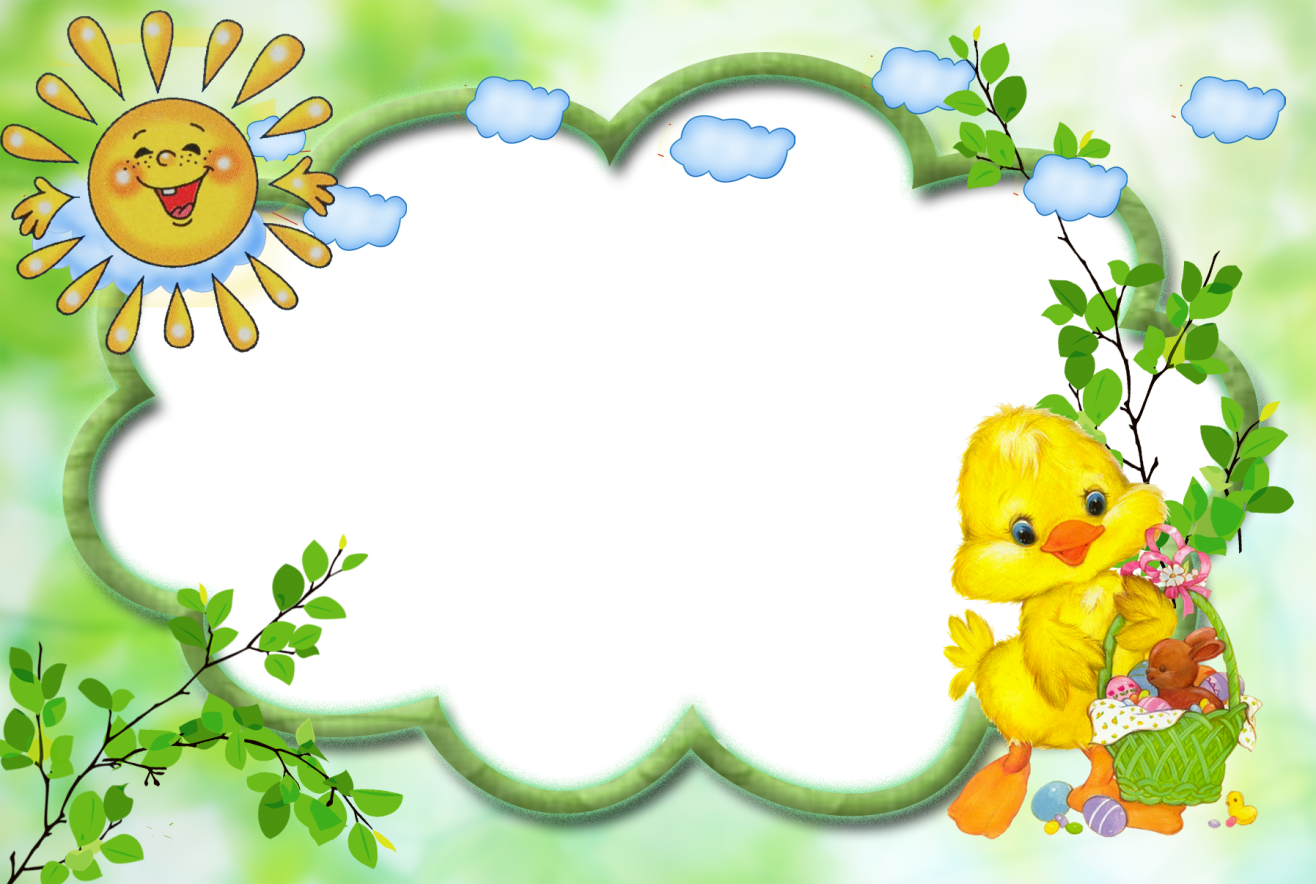 TIẾT HỌC KẾT THÚC.
KÍNH CHÚC QUÝ THẦY CÔ SỨC KHỎE VÀ THÀNH CÔNG